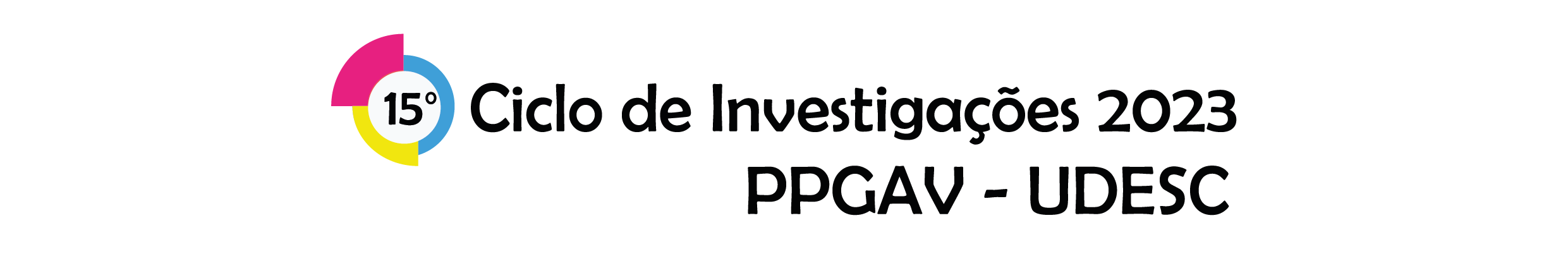 TÍTULO DA APRESENTAÇÃO
Nome da(o/as/os) Autores
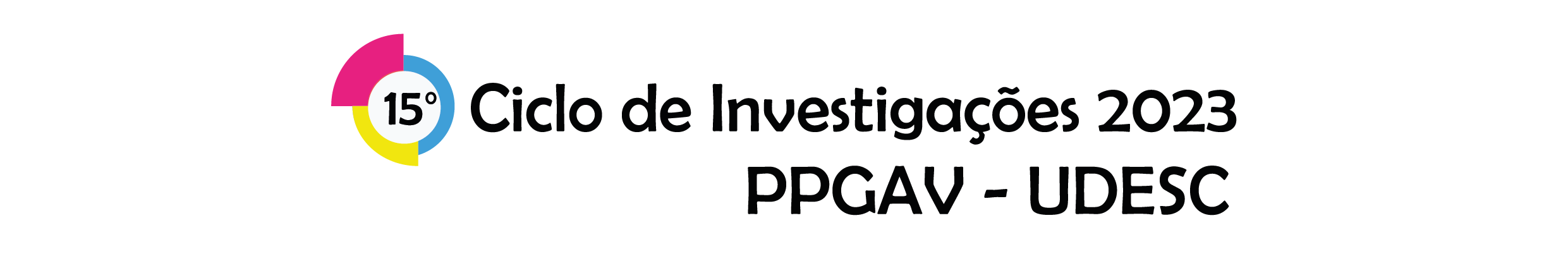 Resumo: Os ensaios visuais devem ser acompanhados de título, resumo e palavras- chave, com resumos em versões em espanhol ou inglês. O resumo não poderá exceder o máximo de 250 palavras. O texto do resumo deve apresentar, de forma sucinta, a abordagem principal (o foco central) de sua pesquisa de modo a permitir ao leitor identificar rapidamente o assunto tratado. 

Palavras-chave: Primeira; segunda; terceira.
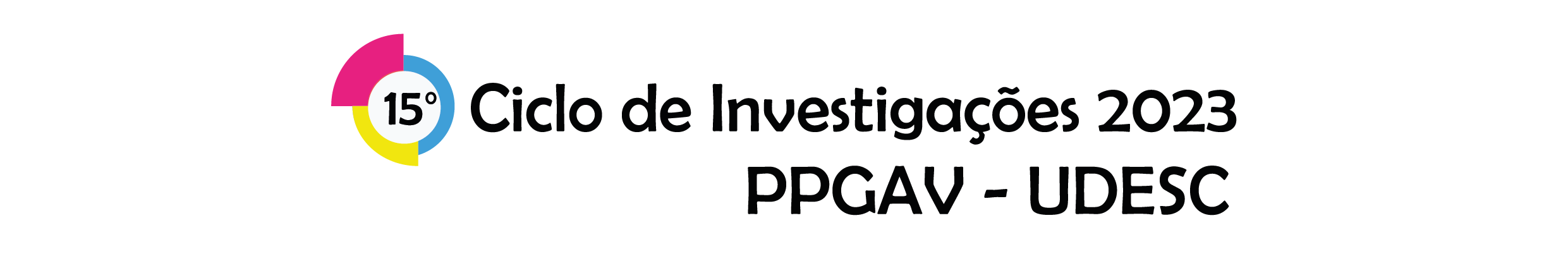 Introdução 
As comunicações aprovadas (artigo e/ou ensaio visual) serão divulgadas até o dia 06 de setembro de 2023 às 21h00 e deverão ser apresentadas no evento de forma presencial ou por exibição de vídeo gravado.
Os autores terão um período de 10 a 15 minutos para apresentação de seu trabalho, sendo ele de modo presencial ou por vídeo. Caso o proponente opte por apresentação em vídeo, o arquivo deverá ser enviado no formato .mp4 (1920 x 1080 px), até o dia 24 de setembro de 2023 às 23h59min. Recomenda-se a utilização de um aplicativo de reunião online que grave no computador (Zoom por exemplo) utilizando este template como modelo para a apresentação.
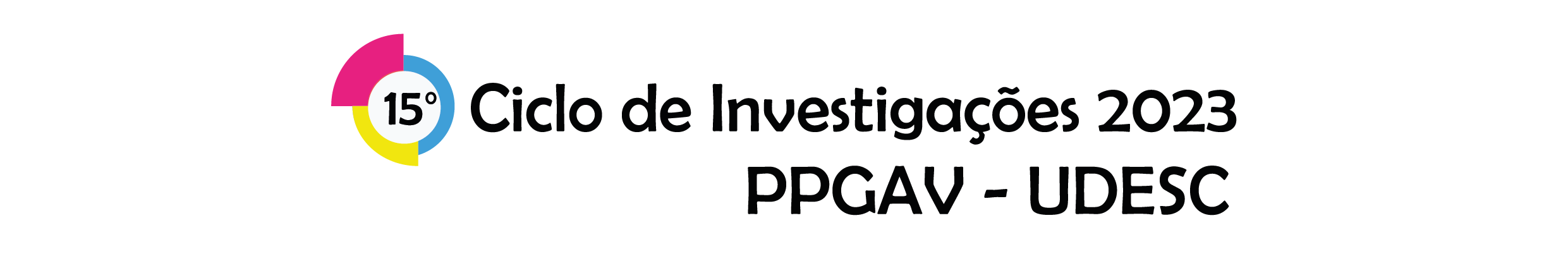 Este template é apenas um modelo e pode ser adaptado conforme a quantidade de textos ou de imagens, sendo considerado apenas o tempo total de apresentação de até 15 minutos no máximo.
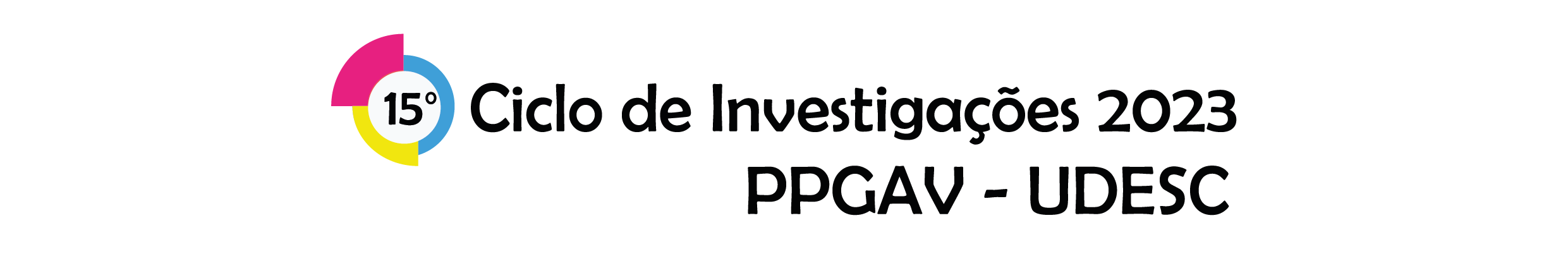 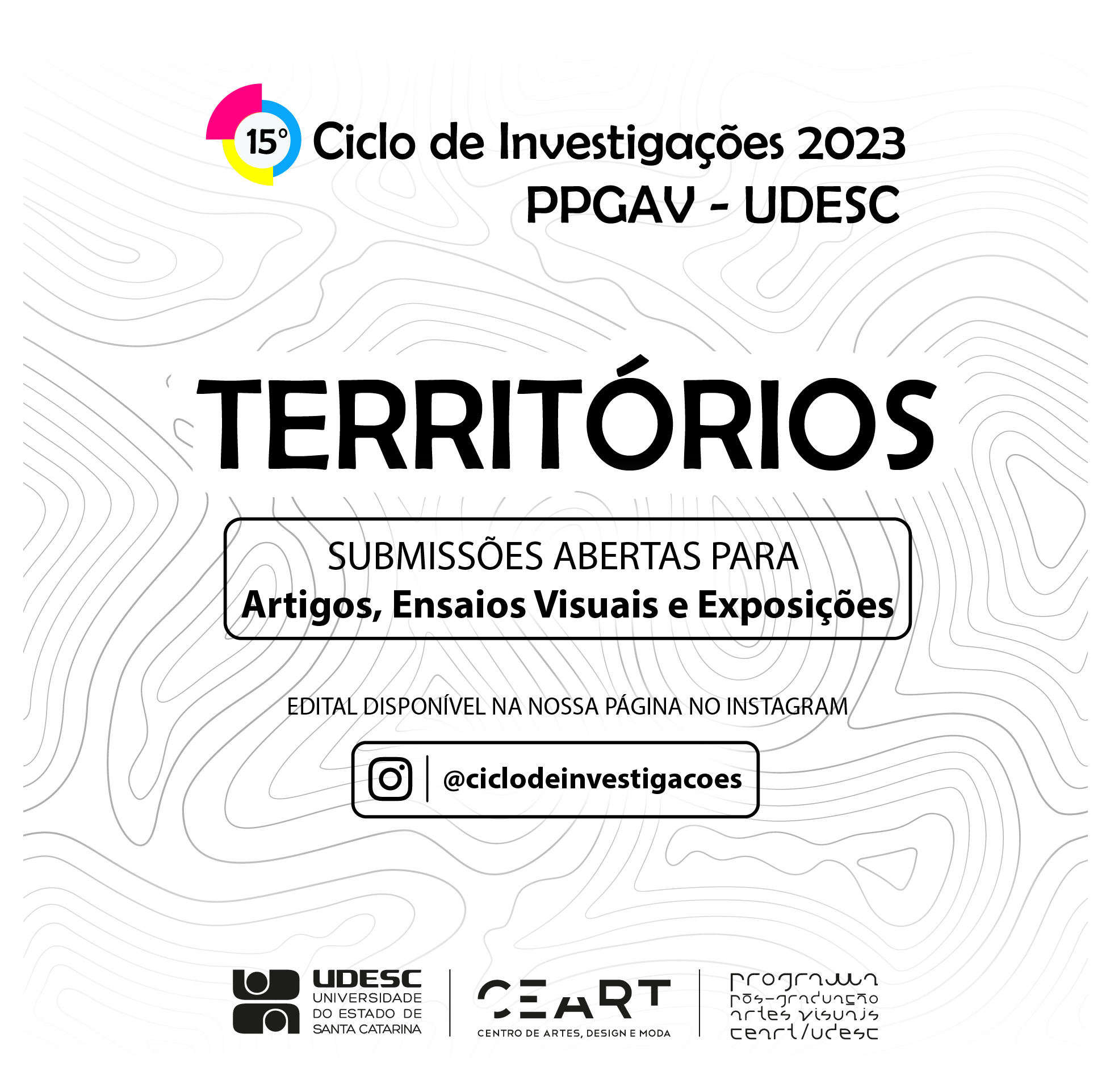 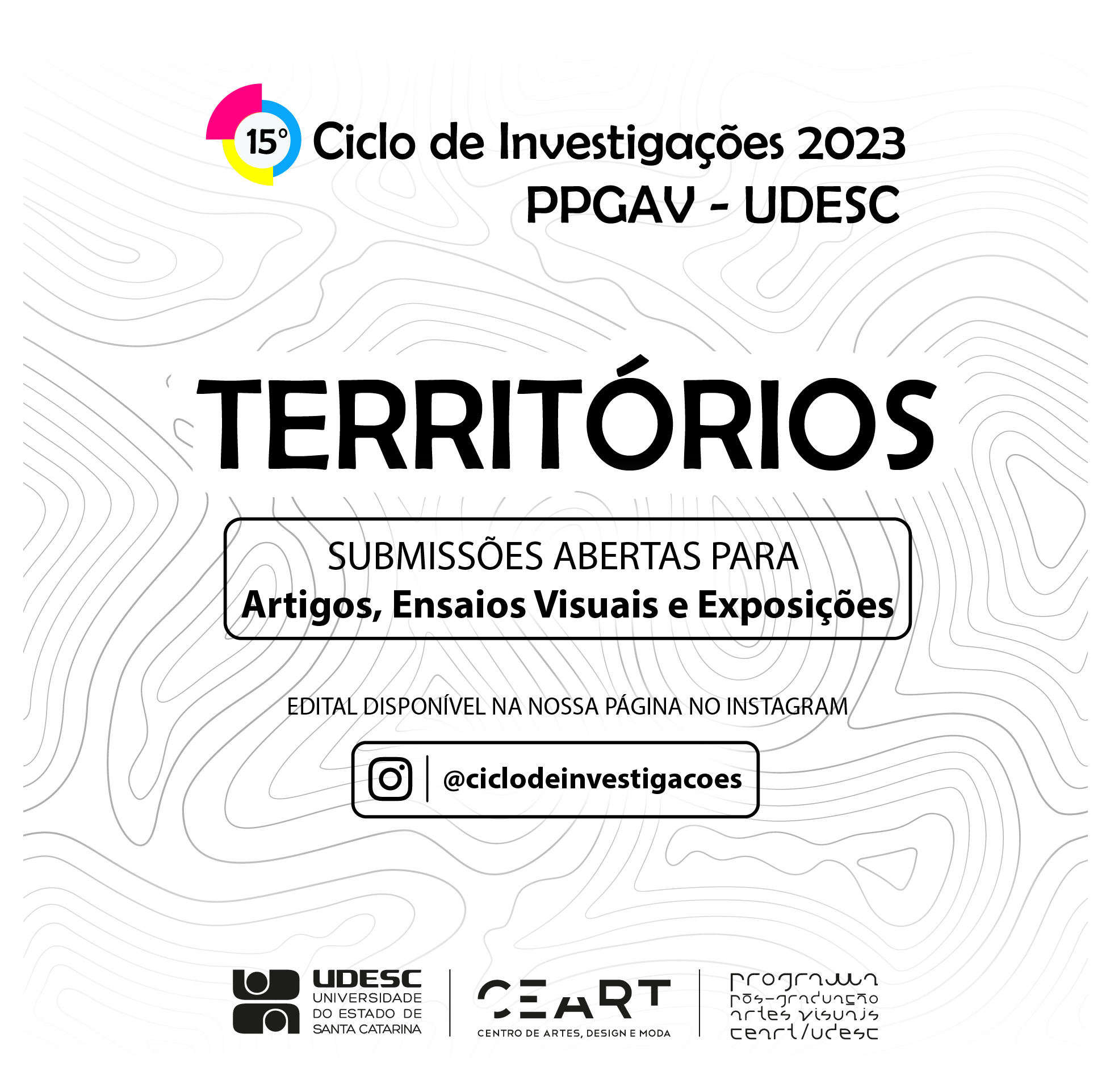 Imagem 1: autoria, título, técnica, dimensões, local, data. Foto: autoria, data.
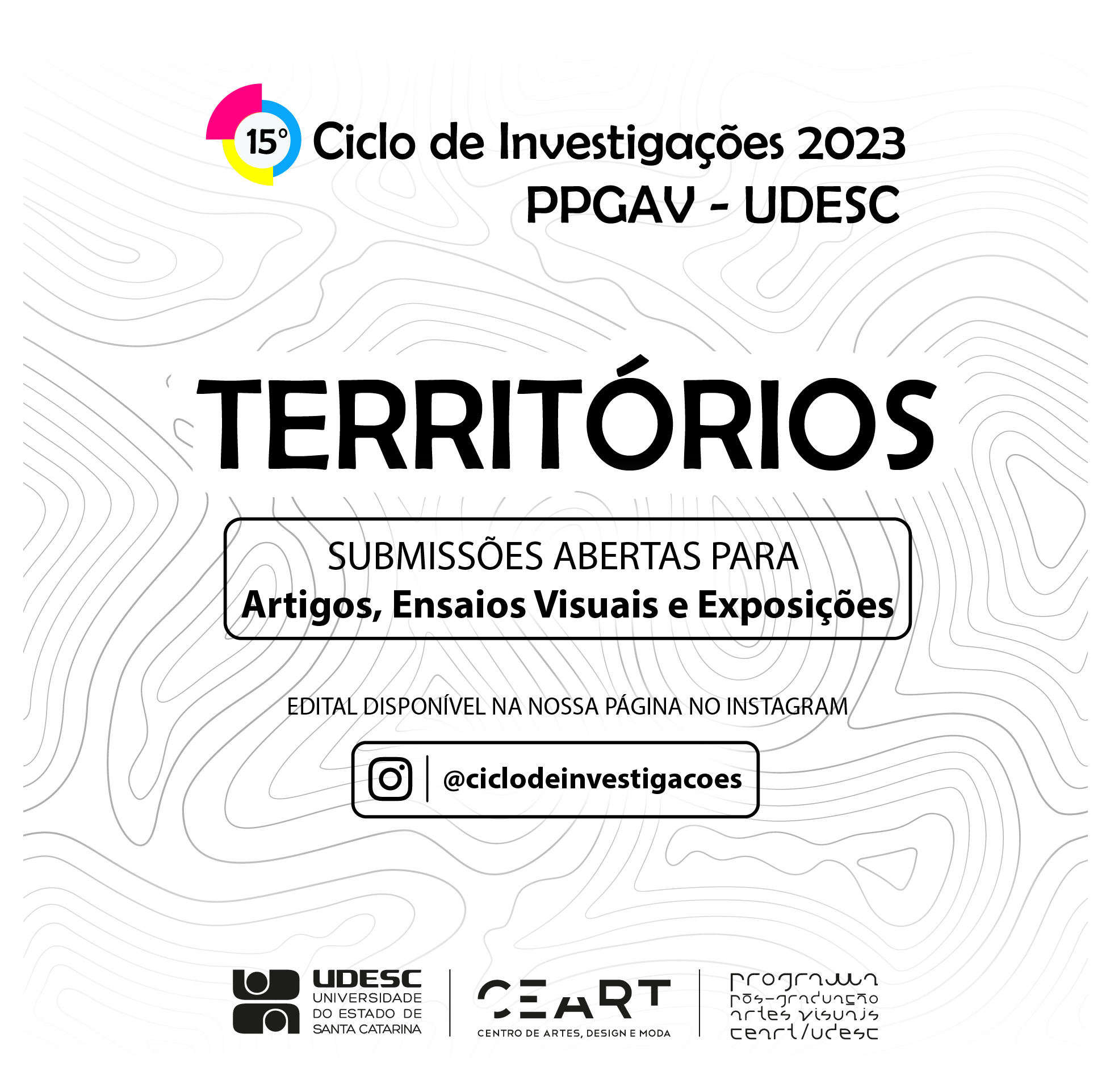 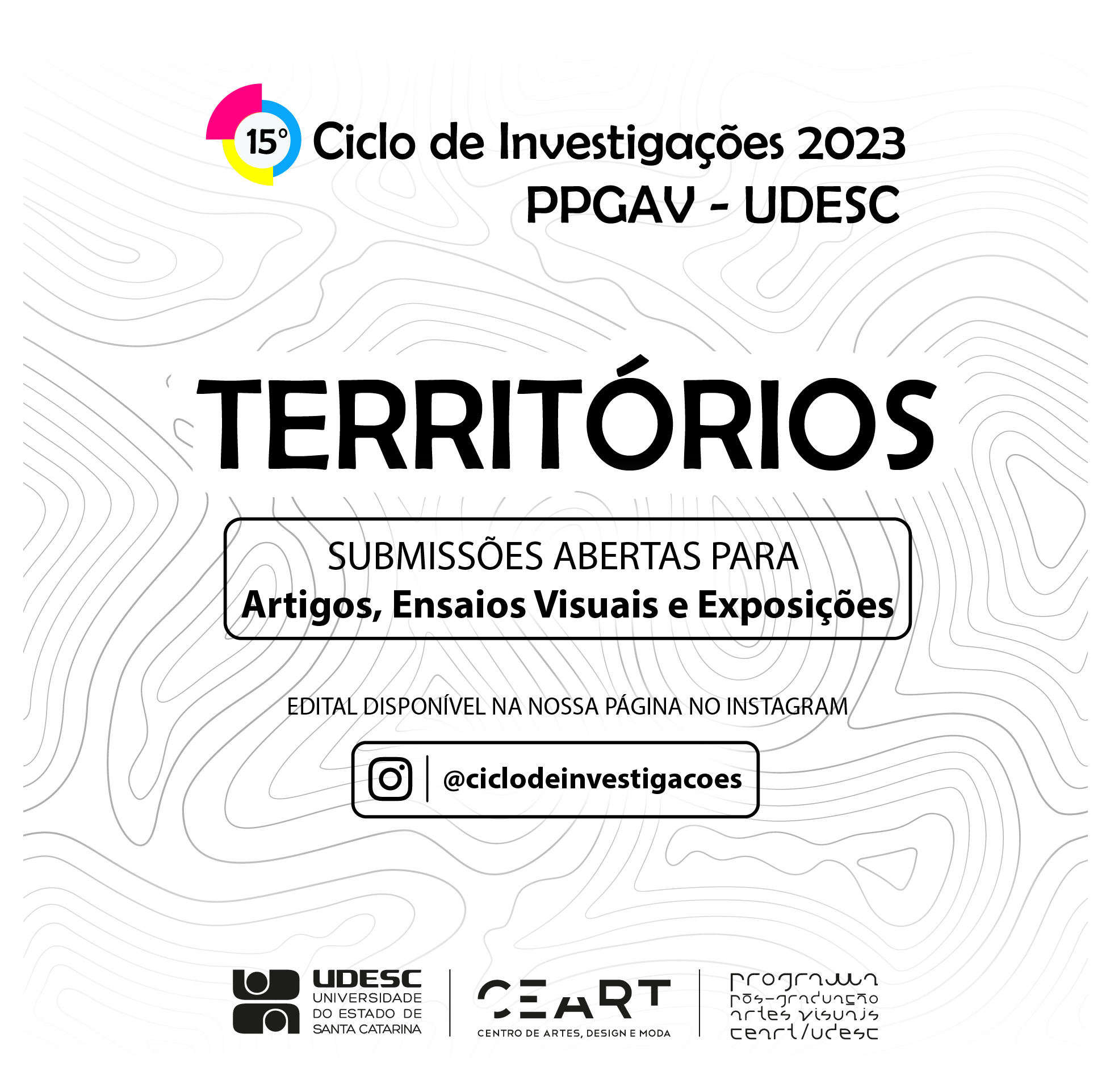 Imagem 1: autoria, título, técnica, dimensões, local, data. Foto: autoria, data.
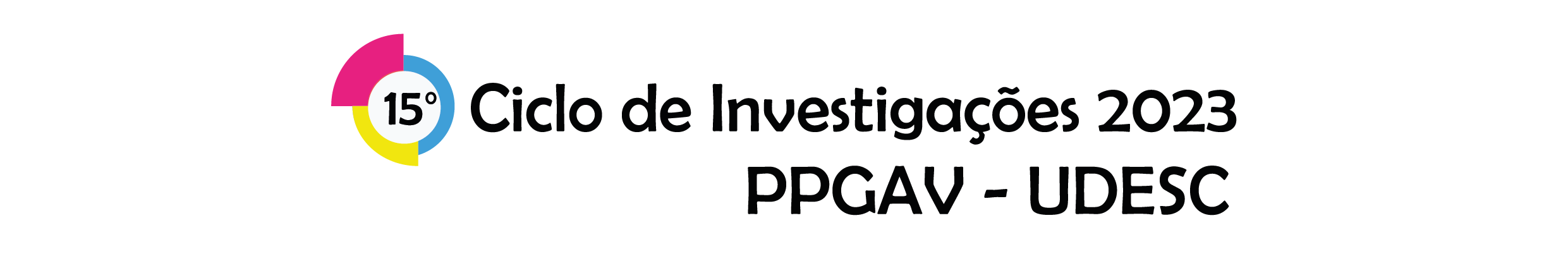 Referências
BELTRANO, S. Título do livro. Cidade: Editora, 2000. 

BARBOSA, Ana Mae; COUTINHO, Rejane Galvão. Ensino da Arte no Brasil: aspectos históricos e metodológicos. In: COUTINHO, R. G.; SCHLÜNZEN JUNIOR, K.; . SCHLÜNZEN, E. T. M (Org.). Artes [e-book]. São Paulo: Cultura Acadêmica: Universidade Estadual Paulista: Núcleo de Educação a Distância, 2013. Coleção Temas de Formação, v.5, p. 56-112.  
ENCICLOPÉDIA da música brasileira. São Paulo, 1998. Disponível em: <http://www.uol.com.br/encmusical/>. Acesso em: 16 ago. 2001